Right to social security
Educational discipline
Introduction
The right to social security is an integral part of the total system of national law of Ukraine.
The main objective of this industry - regulation of social relations in the sphere of material security and social services for the most vulnerable population groups of Ukraine - pensioners, the disabled, elderly and other disabled people, families with children and low-income families and others.
1. Term "social security" and "social welfare."
Social security - is a system of state guarantees for the rights of citizens to work and support during unemployment, state aid, benefits, and other forms of state support for low-income citizens and families with children, financial support when you reach retirement age and so on.
Thus, the term "social security" includes social rights such as:
The main types of social welfare
So, Social Security is the organizational and legal activities of the state in relation to financial security, social services, medical care by specially created financial resources of persons who have suffered social risk as a result of which there was loss of health and (or) means of subsistence and not material can provide for themselves and their dependents.
State in accordance with the Constitution of Ukraine guarantees the realization of their rights in social security by organizing and implementing a system of government and public measures to ensure social protection
These measures include:
2. Notion of social security law
Right to social security - a system of rules that govern social relations concerning implementation of social protection and the protection of human and civil rights for the conservation, restoration and development of human society.
Right to social welfare - a system of rules that govern social relations that focused on physical protection of human and citizens with the aim of improving the material existence of man and citizen and social services.
The right to social welfare is a part of social protection
Constitution of Ukraine (Article 46) has established the right of citizens to social protection, including the right to security in the event of complete, partial disability, widowhood, unemployment and old age, and in other cases provided by law. The Constitution on the right to social security, not a right to social welfare.
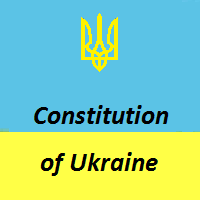 The right to social welfare is one of the innate rights of human, which is recognized by the international community and enshrined in the main international legal instruments:
Universal Declaration of Human Rights (UN, 1948)

International Covenant on Economic, Social and Cultural Rights (UN, 1966) 

European Social Charter (Council of Europe 1961). Revised in 1996. 

Resolution of the Verkhovna Rada of Ukraine of December 21, 1993
The subject of social security law form relations:
Schematic representation of the process of security and social relations:
Thank You !